Residential Services Curriculum
Chapter 4 
Introduction to Positive Behavior Support Plans
Functions of Behavior
To get something
To avoid something
If we act a certain way we get what we want.
Automatic reinforcement gives the person something without any input from anyone else.
Tangible object, attention, control or stimulation
To keep something from happening
Avoid something negative from happening
Unwanted attention or undesired activity, environmental stimuli.
Communication activity
Don’t show your card to your partner
Do not use words unless your card says to do so
Communicate what is on your card to your partner
Please click on the link to show the video.

Video Title: “Kill Off”
https://youtu.be/J-8sKFPC73M
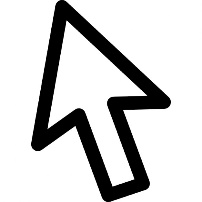 Group Discussion

Did you see events that set up a bad day for a character?

What set up a good day?

What contributed to a behavior change?
Setting Events
Activity
Now look at these scenarios and think about how you could use environment and setting events to improve an individual’s experience?
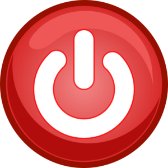 What pushes your buttons?
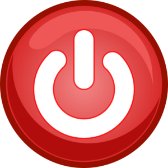 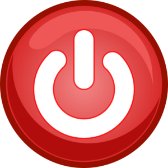 Please click on the link to show the video.

Video Title: “It’s not about the nail.”
https://www.youtube.com/watch?v=-4EDhdAHrOg
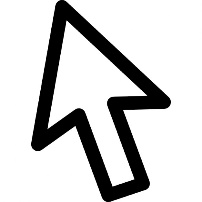 What did she finally do that demonstrated active listening?
ARE YOU ENTERING YOUR WORKPLACE OR ARE YOU ENTERING A PERSON’S HOME?
Discussion Questions:
Our workplace is someone else’s home.  How does that change the culture of your workplace?
How do you like people to enter your home?
If you were approaching a stranger’s home how would you ask to enter?
What does it mean to respect another person’s home?
What if the individual you are supporting tells you they are ok with you entering unannounced or don’t care if you enter without greeting them?
Have you witnessed staff showing disrespect when entering the home a of a person you support.  What did that look like?
ENTERING A PERSON’S HOME ACTIVITY
Scenario #2
It’s Saturday Karen is with her morning staff person Jolene.  Derrick is the afternoon staff but he is late to work.  Jolene is getting impatient.  Karen and Jolene are both waiting by the front door hoping Derrick will arrive soon so Jolene can go home.   Every shift change the arriving staff needs to verbally check in about what happened before they arrived.  
Show the class the disrespectful way to enter the home.  Ignore Karen, talk only to Jolene and be creative is showing the WRONG way to engage in this shift change.
1 group member will play Karen
1 group member will play Jolene
1 group member will play Derrick
*if there is a 4th group member that person will be an additional staff waiting with Jolene.
Scenario #1
It’s Saturday Karen is with her morning staff person Jolene.  Derrick is the afternoon staff but he is late to work.  Jolene is getting impatient.  Karen and Jolene are both waiting by the front door hoping Derrick will arrive soon so Jolene can go home.   Every shift change the arriving staff needs to verbally check in about what happened before they arrived.  
Show the class how to enter Karen’s home and do this shift change respectfully.
1 group member will play Karen
1 group member will play Jolene
1 group member will play Derrick
*if there is a 4th group member that person will be an additional staff waiting with Jolene.
Consequences
Review the learning objectivesQuestions?Time for Assessment